Optimising the Heathcote
Antoinette Tan
DHI, Jacobs and CCC
[Speaker Notes: Optimising a complex network of multiple basins to reduce flooding downstream]
Background into the Job
Heathcote Catchment and Model
Active Management
Optimisation
Future Work
© DHI A/S
[Speaker Notes: Optimising a complex network of multiple basins to reduce flooding downstream]
© DHI
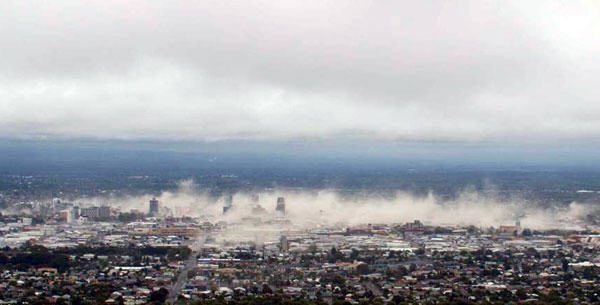 © DHI A/S
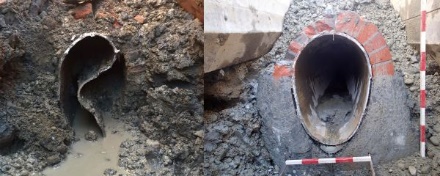 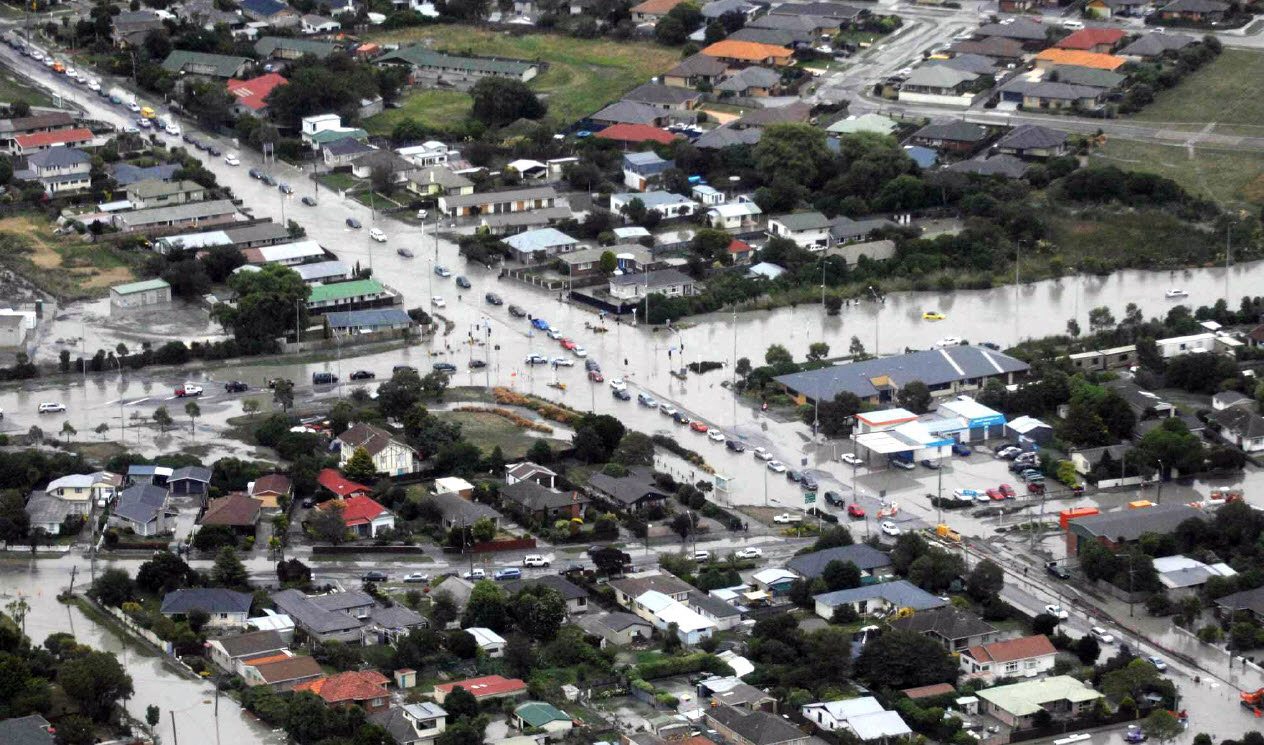 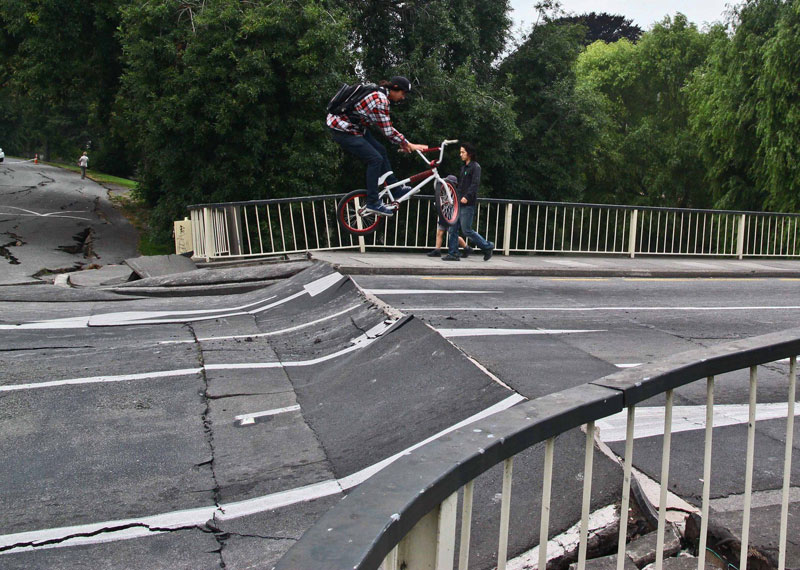 © DHI
[Speaker Notes: Consequences of risk staring you in the face]
L D R P
© DHI
[Speaker Notes: Established in 2012 by CCC, to mitigate the effects of the earthquake on flooding, repair waterways, improve community resilience to flooding]
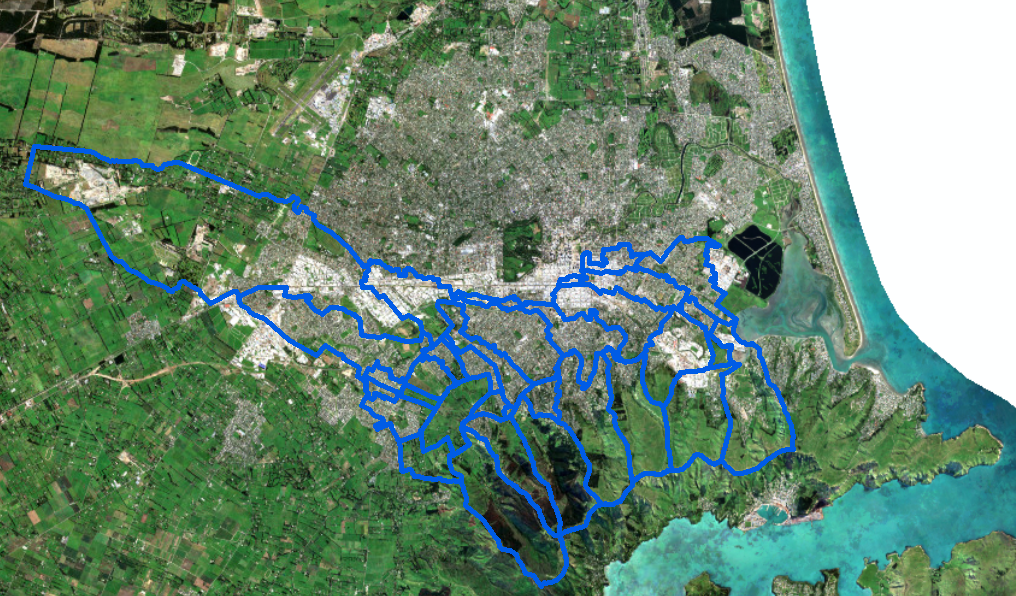 © DHI
[Speaker Notes: Conversion from M11 model in 2011/12, ongoing work post earthquake. Working with Jacobs. Ongoing process of incorporating updated design elements into the master model.  Later work included M11 and MF model in parallel.
Collaborative effort individual designs, constantly changing and evolving]
Current Project
Update models to current design
Screening Model
Base scenario
Come up with Operational plan for structures
Test various “what if” scenarios
Finalise Operation
© DHI
[Speaker Notes: Optimising a complex network of multiple basins to reduce flooding downstream]
Heathcote Basins
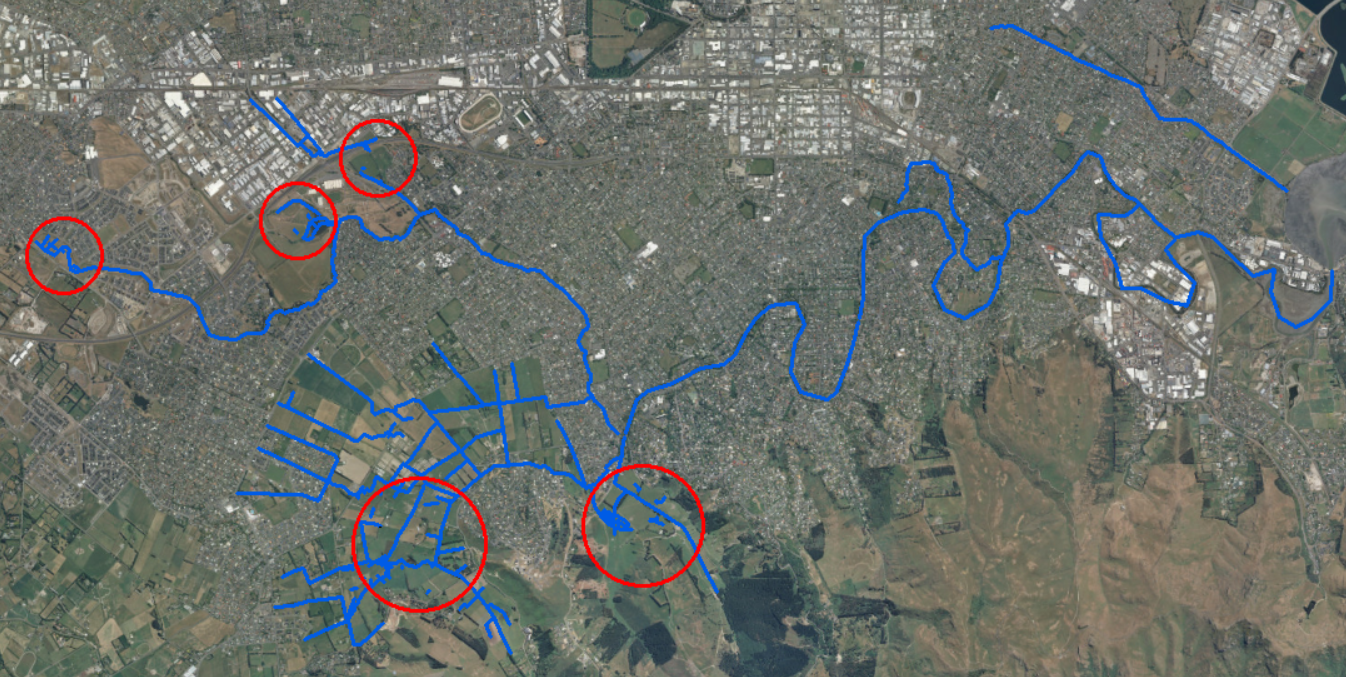 © DHI
[Speaker Notes: Picture of basins
SCADA/Sensors]
Basin Design
First Flush
Maintain Water Levels
Infiltration
SCADA
Control Flow
© DHI
[Speaker Notes: Designed by various consultants, often with their own modelling
Our job to update the current model with the newest design
Control structures work using series of logic, if statements]
Awatea
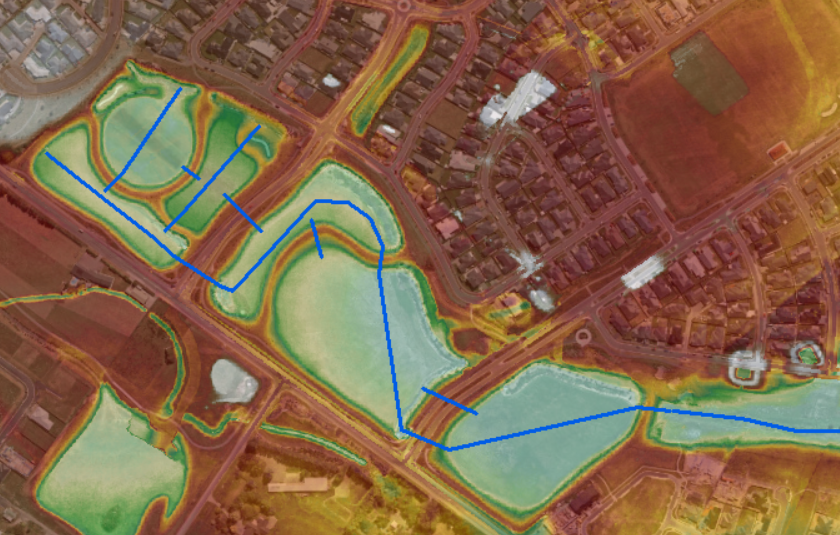 © DHI
Wigram
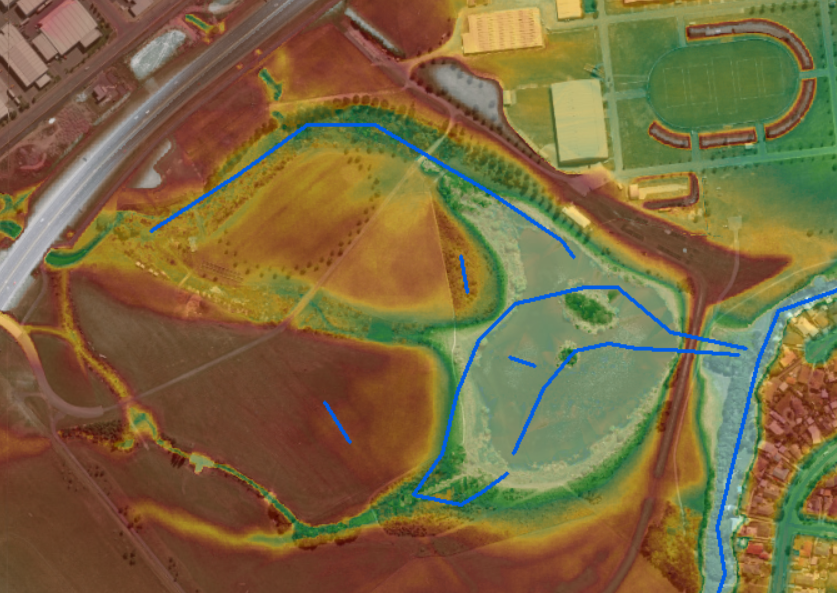 © DHI
Curletts
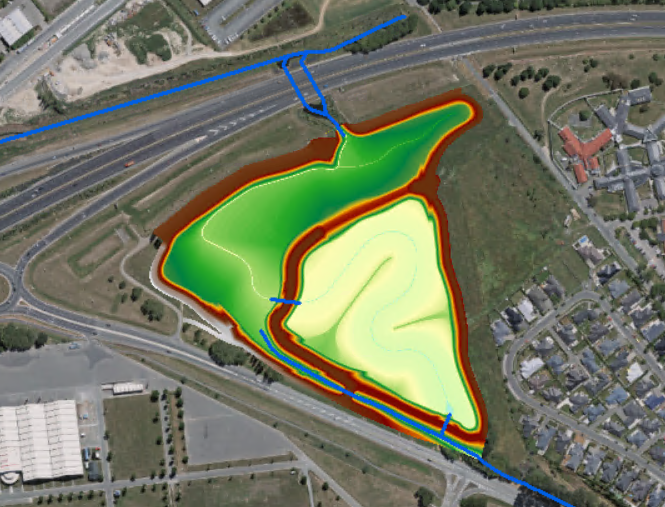 © DHI
Hoonhay/Eastman
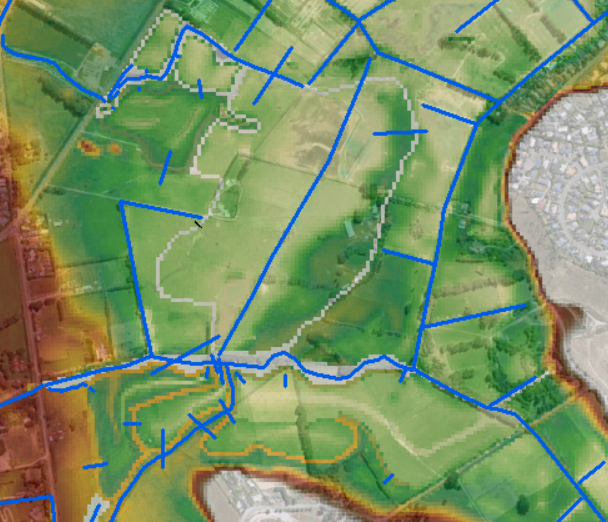 © DHI
Cashmere Worsleys
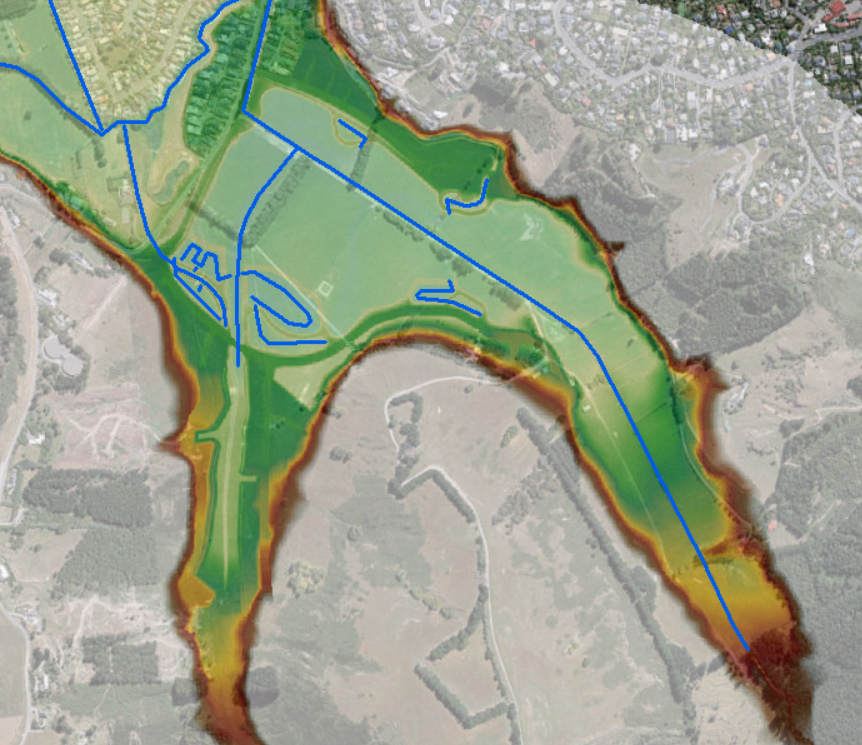 © DHI
[Speaker Notes: Control structure at Cashmere, where we open gate incrementally, if the water level is higher than a specified level. (talk about this later on, just say briefly that there is a gate here)]
Current Project
Update models to current design
Screening Model
Base scenario
Come up with Operational plan for structures
Test various “what if” scenarios
Finalise Operation
© DHI
[Speaker Notes: Optimising a complex network of multiple basins to reduce flooding downstream]
Screening Model
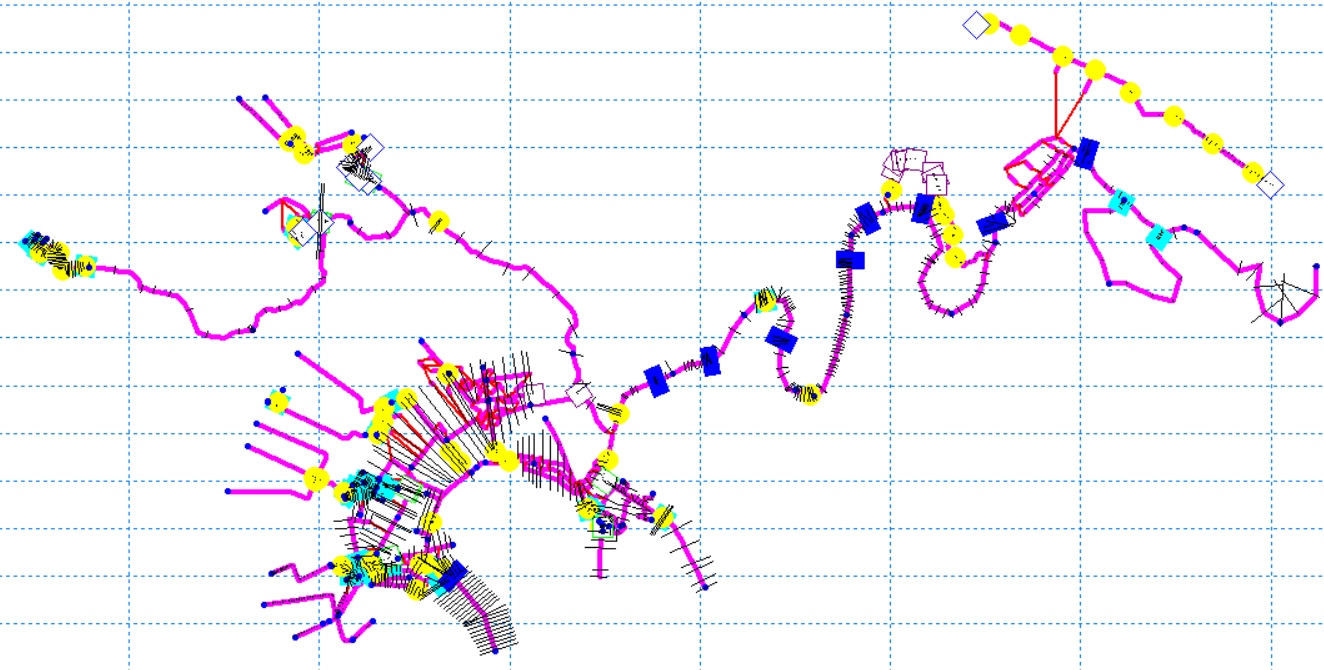 © DHI
[Speaker Notes: Need to match to the MF model to have more confidence
Run time]
Link Channels
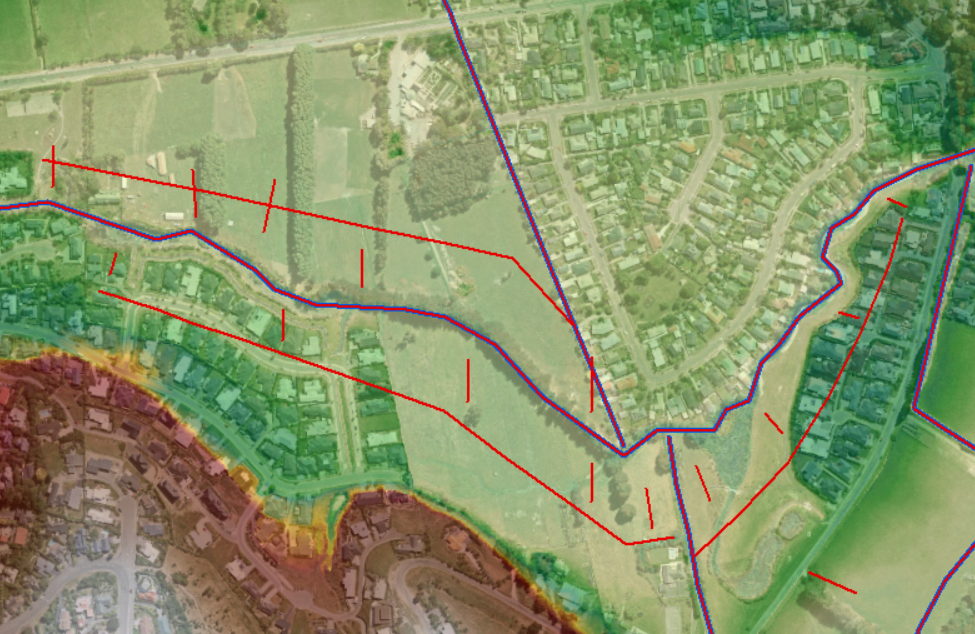 © DHI
MIKE FLOOD model
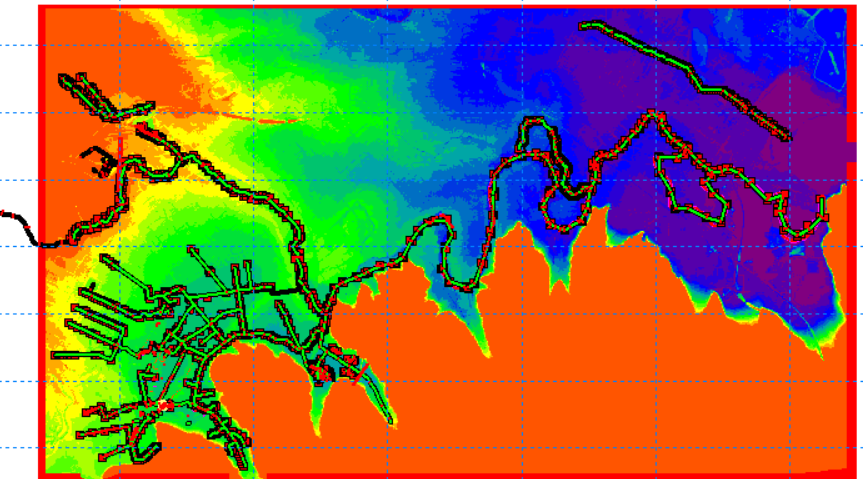 © DHI
[Speaker Notes: Not City Wide, Run time]
Water Level
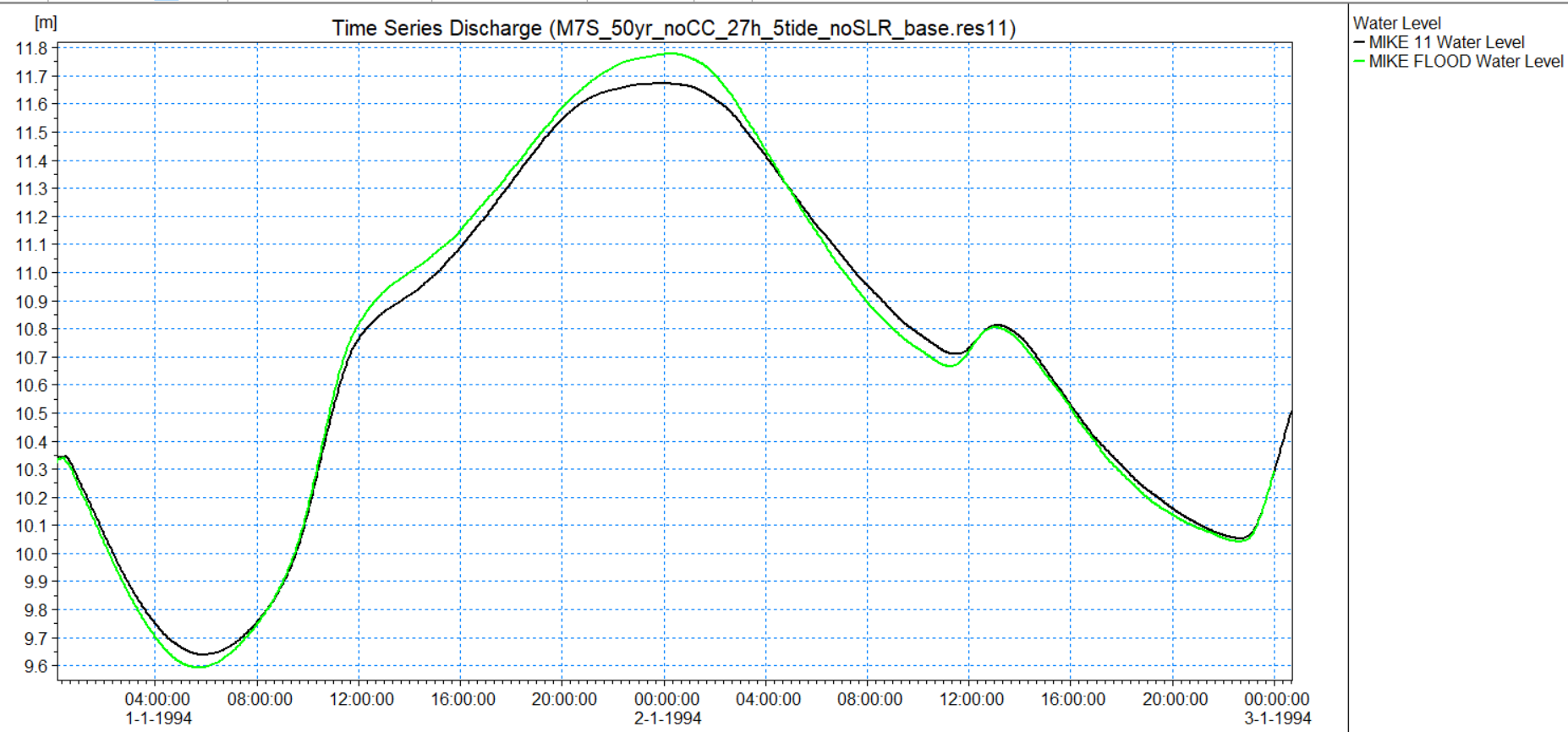 © DHI
[Speaker Notes: Difficulties, different structures, all links available, working from upstream, timing, levels within 100mm]
Discharge
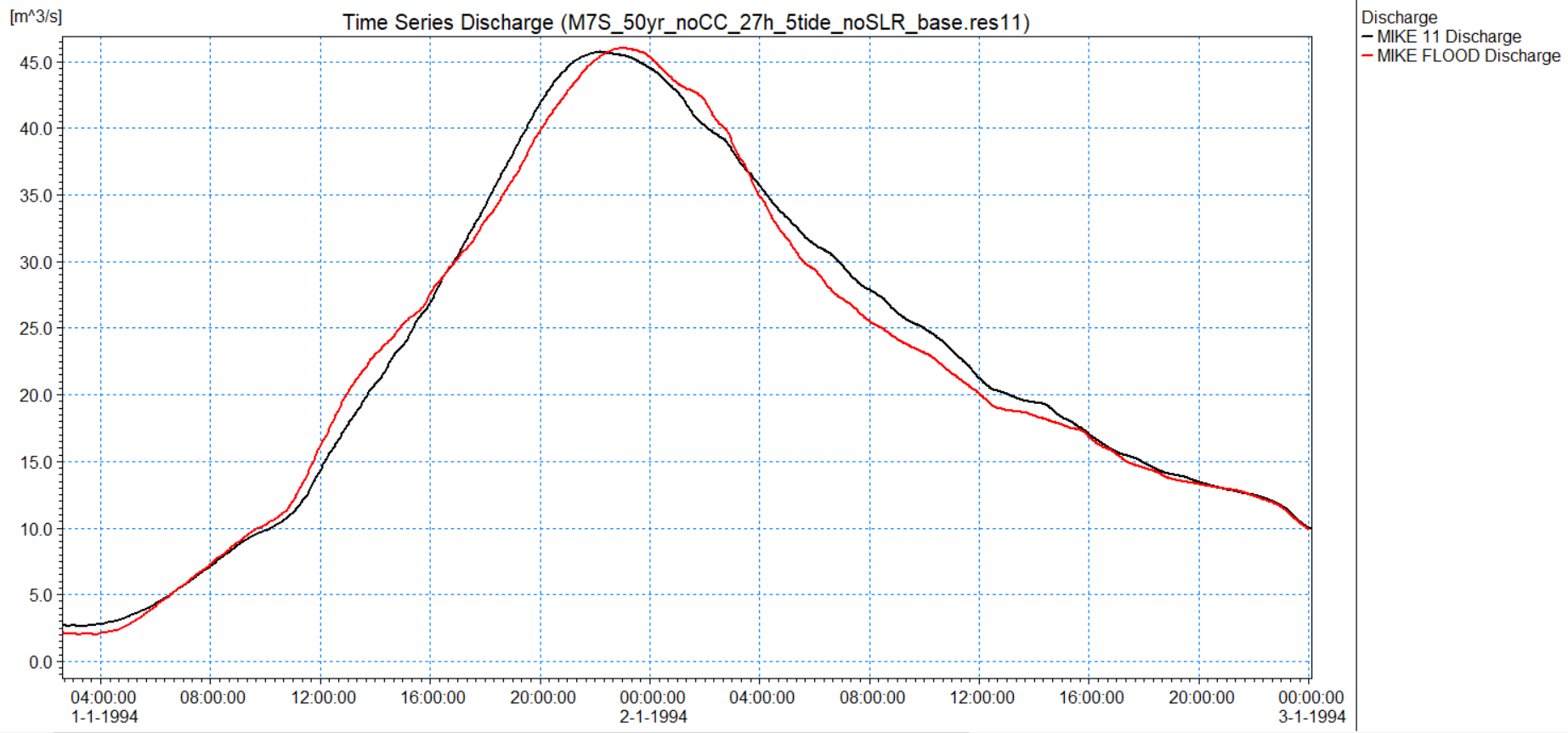 © DHI
Current Project
Update models to current design
Screening Model
Base scenario
Come up with Operational plan for structures
Test various “what if” scenarios
Finalise Operation
© DHI
[Speaker Notes: Optimising a complex network of multiple basins to reduce flooding downstream]
Base scenario setup
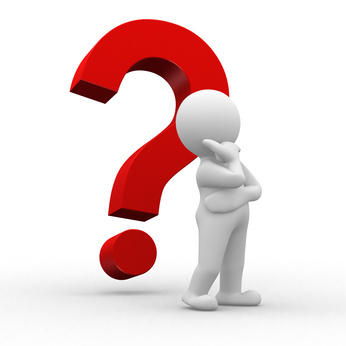 © DHI
[Speaker Notes: First idea was to just hold all flow back as much as possible
But this wouldn’t work, because we have constraints as to how high water levels can get]
Base Scenario Setup
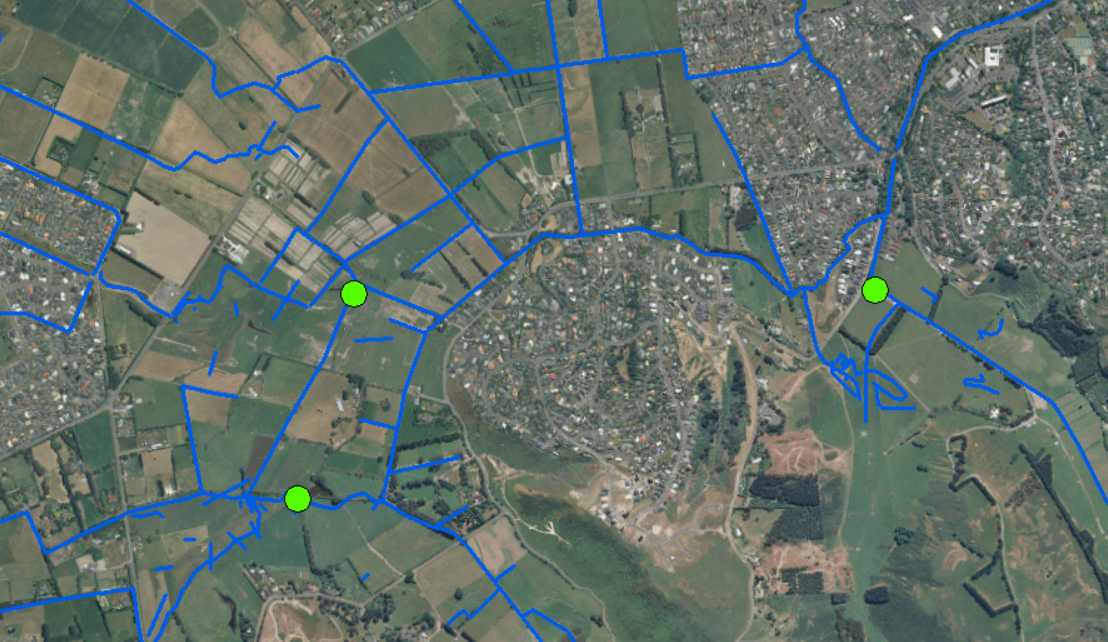 © DHI
[Speaker Notes: Eastmans – sutherlands, based on spill at 1 weir
CW – 20% incremental opening, based on WL in basin
Cashmere, if weir is about to spill, then open gates for the rest of the simulation]
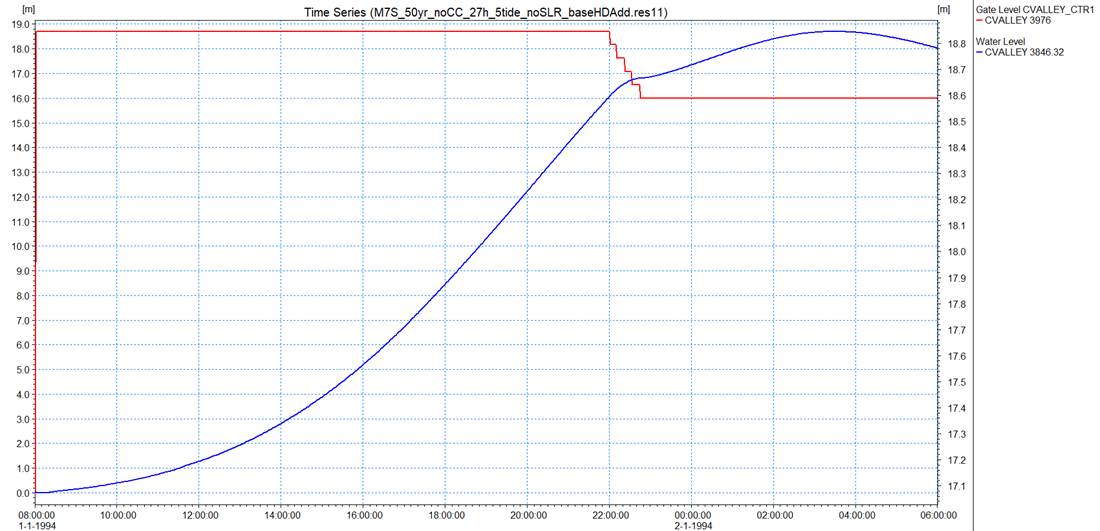 © DHI
Current Project
Update models to current design
Screening Model
Base scenario
Come up with Operational plan for structures
Test various “what if” scenarios
Finalise Operation
© DHI
[Speaker Notes: Optimising a complex network of multiple basins to reduce flooding downstream]
Controls for each basin
Optimisation
Travel times
Realistic in terms of infrastructure available
Different gate operation
© DHI
[Speaker Notes: Complex to optimise all basins to work the most efficiently together, instead of looking at each basin individually.
Optimising a complex network of multiple basins to reduce flooding downstream
Using optimisation tools such as Autocal, as well as working out travel times, and when water could be released from basins for the best effect
Can’t let water levels get too high, or have structures that can’t work physically
Different ways of operating gates such as the cashmere gate]
AutoCal
Variable
Objective
© DHI
[Speaker Notes: Autocal is software by DHI
Can use for example to optimise the size of a culvert to match a water level target]
Auto Calibration
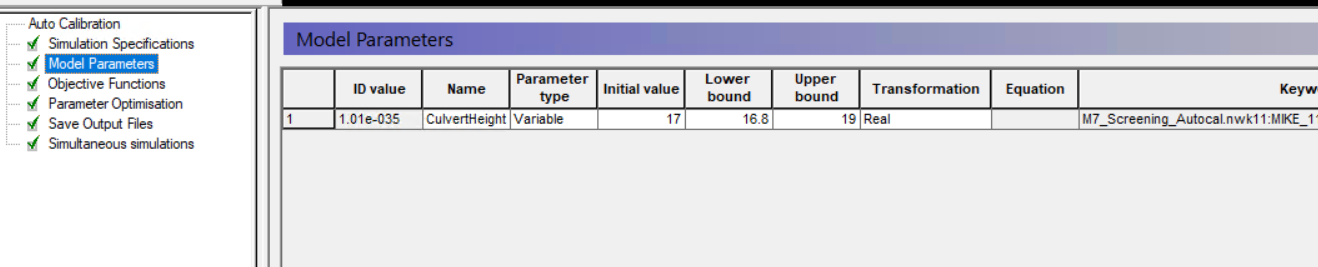 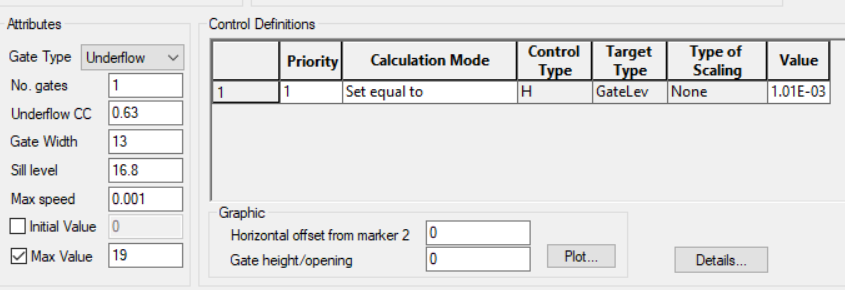 © DHI
[Speaker Notes: First example at worsleys
Objective Function
Variables to change – works on any text file, use special indicator
Runs many iterations to achieve objective

Used to optimise culvert size to maximise storage without overtopping the road.]
Objective
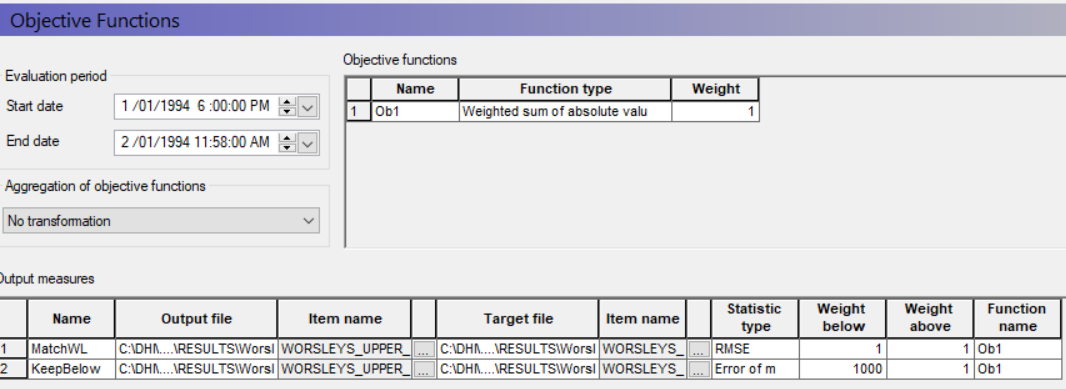 © DHI
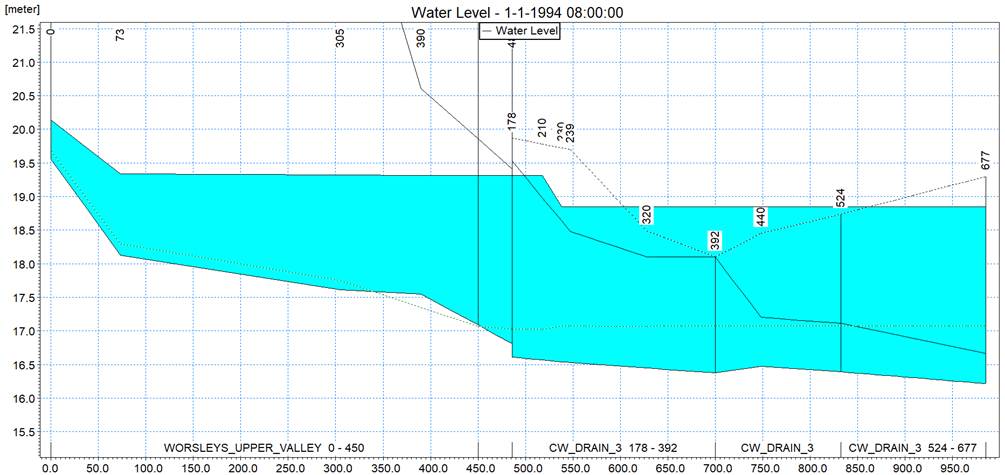 © DHI
Current Project
Update models to current design
Screening Model
Base scenario
Come up with Operational plan for structures
Test various “what if” scenarios
Finalise Operation
© DHI
[Speaker Notes: Once we have some operation decided we need to test that this will sill give a benefit under a variety of scenarios]
What if Scenarios
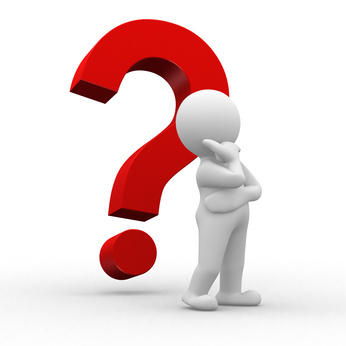 Staging of basin implementation
Variable rainfall
SCADA down or incorrect
Past events
Tidal Scenarios
Rain is forecast
© DHI
[Speaker Notes: Not fully decided yet
Rainfall pattern spatially and multiple peaks]
Future work
Real time optimisation
Telemetry data
Online system
Give suggestions for gate settings
© DHI
Conclusions
Working with complex models

Simplifying these models

Many Scenarios and Optimisation

Decision making tool for CCC

Reducing flood risk for residents
© DHI
[Speaker Notes: Getting more out of our models and taking them to the next level
Work with a complex network, use fast 1d models for optimisation and decision making]
Thank you
Antoinette Tan
© DHI A/S
[Speaker Notes: Special thanks to Jacobs and CCC]